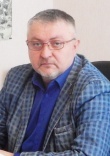 Экономический блок
Тюрникова Екатерина Михайловна – начальник отдела экономики, инвестиций, муниципального заказа и потребительского рынка, тел. +7 48640 24132
АО «Корпорация развития Орловской области
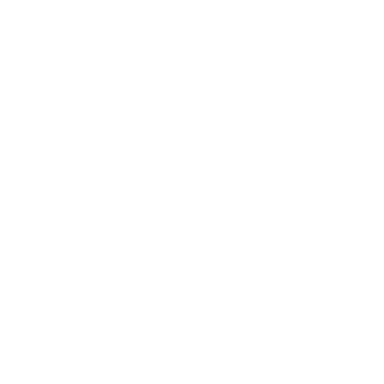 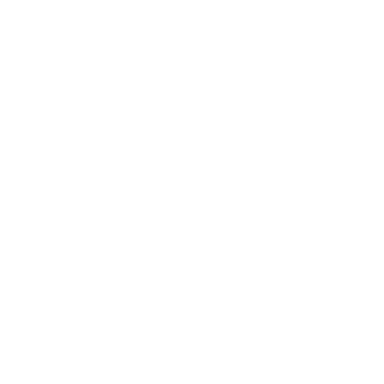 302040, г. Орёл, ул. Ломоносова, 6, пом. 31
+ 7(4862)76-00-18
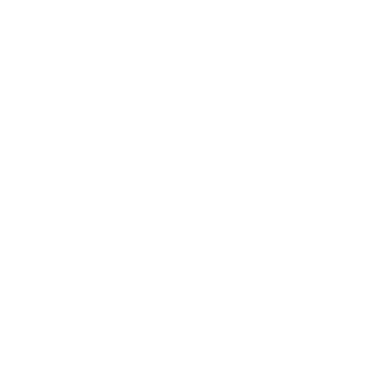 office@park57.ru
Овчинников Алексей Владимирович – начальник отдела архитектуры, строительства, дорожной деятельности, ЖКХ и транспорта, тел. +7 48640 23151
АДМИНИСТРАЦИЯ БОЛХОВСКОГО РАЙОНА
Инвестиционный уполномоченный

Баев Евгений Алексеевич

Первый заместитель главы администрации Болховского района 
+748640 24174
bolhr@adm.orel.ru
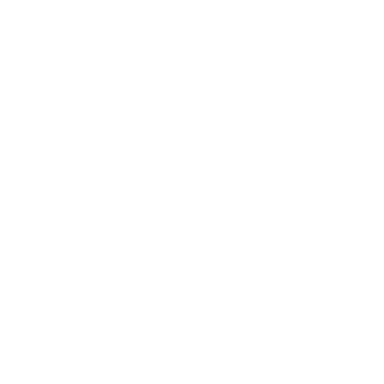 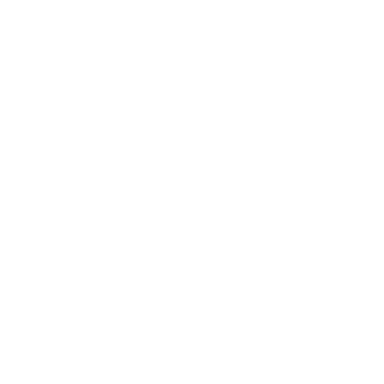 303140, Орловская область, г. Болхов, ул. Ленина, д. 2 а
+ 7 (48640) 2-43-41
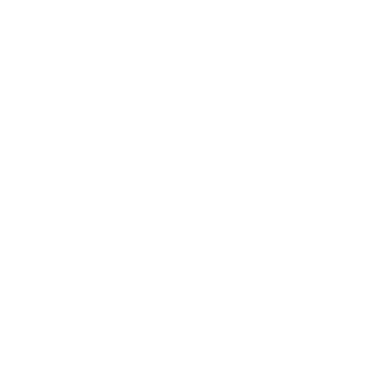 bolhr@adm.orel.ru
Бурдыкина Людмила Викторовна – начальник отдела по управлению муниципальным имуществом, тел. +7 48640 23701
ЦЕНТР ПОДДЕРЖКИ ПРЕДПРИНИМАТЕЛЬСТВА
(НАИМЕНОВАНИЕ ОРГАНИЗАЦИИИ)
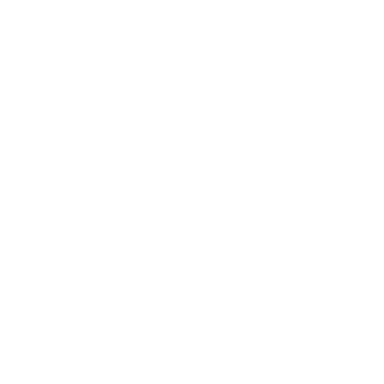 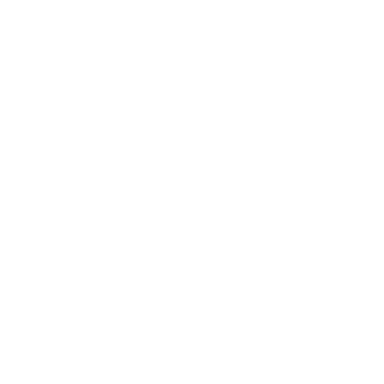 полный адрес
+ 7 …
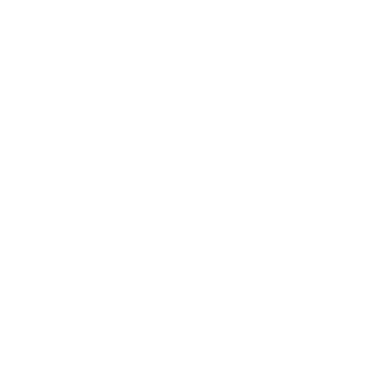 почта
1